The LHC ultimate beam(*):Stretching the LHC RF system to its limits
J. Tückmantel, CERN-BE-RF
RFTech WS, PSI , 2-3 Dec 2010
(*) 1.71011 p/bunch, Tb=25ns
Contents:
• Task of the (LHC) RF system
•  Beam-Loading
•  Reactive Beam-Loading (Compensation)      (RBLC)
•  Gaps in the (LHC) Beam
•  Averaged RBLC: ‘Let the Bunches Slide’
•  The ‘case LHC’ compared to electron-machines
•  Setting bunches and defining the Voltage set-function
•  Get some numbers (... kW, … kHz,    )
•  Summary
{    Appendix A, B: Cavity-transmitter-beam lumped circuit model  }
{    Appendix C: Bunch Form Factor                                                    }
Task of the LHC RF system

• Accelerate the beam  (CERN is accelerator center ...)
 
     beam must be made of particle lumps: bunches
       		(shorter than to λRF)

• In coast :Conserve bunch structure:

All particles have slightly different energy/revolution time
  -> Without RF voltage (slope) bunches would dissolve
       and fill up the whole ring (‘uniform saussage’)
Beam Loading (= Energy conservation !)
 
An accelerated charge q takes energy:
    taken from the stored energy of the cavity (‘instant’, ‘forget’ transmitter)
Cavity (shape) constant (R/Q) (circuit Ω convention)
Before q: cavity voltage V            After q: V’=: V+ΔV
         q takes energy ΔUq= q (V + μ ΔV)
including yet unknown fraction μ of its own induced ΔV:
Cavity energy changes by the same energy
Superposition V, ΔV: must be valid for any V
also valid for complex V and ΔV: “ΔV and V any phase”
Fundamental Beam Loading Theorem
(Perry Wilson, 1974)
• Any q induces a (decelerating) voltage


independent of any already present V, including V=0
                         (superposition !)
• Any charge q feels half of its own induced voltage
Example LHC ultimate bunches: 1.7E11 p = 27 nC;  
(R/Q)=45 Ω,  ω = 2π 400 MHz
           ΔV = –3.1 kV  (while V = 1 … 2 MV / cavity)
Reactive Beam-Loading (Compensation)
In LHC bunches ride 90º out of phase wrsp. to RF voltage:
       No energy transfer in coast
(Acceleration on long LHC ramp very weak: neglect here)










 Induced ΔV 90º out of phase wrsp. to V (… ‘reactive’ …)
Reactive beam loading will ‘kill’ beam if no counter-action







Bully method: (large amount) of RF power pushes
     vector back to nominal
Clever method: Detune cavity (by the right amount) !
      During inter-bunch time Tb=n*TRF voltage vector turns
      not only n times but a bit more/less to nominal again!
Named: Reactive beam loading compensation (RBLC)
Example LHC ultimate: Tb=25ns;   ΔV = 3.1 kV; V = 2 MV   Δϕ=ΔV/V=1.55 10-3 rad 
           Δω Tb = -Δϕ        |Δf|=9.9 kHz  (no practical problem)
 {Δf< frev large V, small (R/Q)  :  main reason for choice of LHC superconducting cavities}
Gaps in the (LHC) Beam
Problem: Clever method relies on regular bunch arrival,
          No longer(*) gaps in bunch sequence allowed !!

 …. but LHC has many long gaps: 
1 beam dump (3µs),  11x SPS/LHC kicker  (24+ PS/SPS kicker)

  (mechanical) tuner much too slow to ‘jump’: one Δf chosen ….
  Δf chosen for bunches:      OK if bunches     ‘tough’ in gap
  Δf=0 chosen:                      OK in gap            ‘tough’ if bunches


‘Clever Bully’ (Daniel Boussard): use half-detuning
(*) Long gap: lasts a sizable fraction of the natural time constant of the RF system 
with RF vector feedback (i.e. very few missing  bunches are averaged out)
Half-detuning Δf recovers half of the bunch’s ‘perturbation’

• with bunches (‘on train’): RF power pushes the remaining half





• without bunches (gap): RF power pushes back what cavity did






Needs for both cases only (½)2 = ¼ of the (additional) 
RF (peak!) power … compared to either full or no detuning
Averaged RBLC: ‘Let the Bunches Slide’
Till now: only regular bunch spacing allowed
If each next bunch would arrive at a slightly shifted position
when the total RF voltage – including all accumulated ΔV of pervious bunches –  is zero anyway ?!?
 no RF power would be needed to ‘push’ back/forward
But: Shifts accumulate and periodicity over one turn not
        fulfilled anymore !

Solution: Detune cavity such that it compensates the accumulated phase-shift averaged over one turn !!

Example LHC: 2806 bunches, 3564 possible positions
(756 ‘holes’): Σ(Δϕ)=2806*1.5510-3 rad = 4.35 rad
Trev=3564*25 ns=89 µs  Δω=-4.35/89 µs  |Δf|=7.7 kHz
Fortunately in LHC not one big but many gaps: ‘dilutes’
Periodic over 1 turn
Beam dump gap
SPS/LHC kicker gap(s)
PS/SPS kicker gap(s)
The cavity quadrature voltage (‘in phase with beam’)
J.T.:”The LHC Beam with Suppressed RF Transients”, CERN-AB-Note-2004-022
on http://cdsweb.cern.ch/
The longitudinal bunch position (1 cm = 33 ps)
(4σ-bunch length 30 cm >> max. displacement)
The ‘case LHC’ compared to elec.-machines
Have assumed that ‘bunches sit on desired position’
How do we get them there ?

In e-machines synchrotron radiation damping (some … ms)
allows ‘nearly everything’

   – Inject ‘bunchlets’ into already occupied buckets 
       (as in LEP / PEP || ‘topping up’):
      ‘adiabatically’ accumulating beam, bunches settle

   – Shake the beam without permanent emittance blow-up;
      e.g. displacing RF zero crossing: bunches follow
      and contract on new bunch center

   – ……
In LHC there is ‘no’ such damping (7 keV/turn at 7 TeV/c):
           ‘protons never forget what you did to them’
– Have to inject full bunches (no bunchlets) in one ‘bang’
   (‘SPS batch’ of ≈ 250 bunches injected into LHC)
– Bunches are regularly spaced from injector (SPS)
– Even if bunches would be pre-displaced, sudden injection
   would disrupt ‘equilibrium of displaced bunches’ in LHC

    During the injection we need enough RF power to
    capture and keep regularly spaced bunch trains (batches)

      – Possible up to ultimate (*) since injection done at only
         1 MV/cavity (even lower V: capture losses)
      – Nominal beam can (just(*)) be accelerated and coasted
         with 2 MV/cavity and regular spacing

(*) The slight averaging over gaps helps to have enough power for transients
Setting bunches and defining V set-function

The problem:

Initially regular bunches and a constant V-set-value V0

  Want to have bunches at a position they would take if
      V would only be governed by beam-loading(*)
  The voltage set-value has to become a set-function
    – periodic & synchronous with the beam turn
    – programming the voltage the beam would create anyway
       (else large (FB gain !!) transients to ‘enforce the error’)
Calculating impossible: perfect knowledge of ALL parameter(+)
                          ?  ?  ?
(*)  Only the natural field decay by Qext, Q0 is restored by the transmitter
(+) Cavity Δω, Qext, all bunch charges (!), cable delays, ….
Use LHC as ‘analogue computer’: parameters perfect
(the world most expensive one !)

The ‘classical’ RF Feedback Loop in an Accelerator
-> insertion of special device ‘smoother’ at α    (β equivalent)
Takes and gives power !!
Reacts on
cavity voltage !!
J.T.: “Adaptive RF Transient Reduction for High Intensity Beams with Gaps”, EPAC 06 
http://cern.ch/AccelConf/e06/PAPERS/MOPLS006.PDF
(digital) variable local gain (e.g. range factor 1 -> 0.5)
Digital ‘smoother’
Active cyclic
set-funct. buffer:
Play back sync.
with beam turn
Cyclic buffer:
Data recording 1 turn =
3564 positions / data
(+ possib. averaging)
Passive cyclic
set-funct. buffer:
Under preparation for swap
1) Adiabatically lower local gain
(e.g. to 90%)
• Smoothes ‘edges’ of transients
• Feedback still active
(90% total gain .. 
  but beam still stable)
2) Calculate Sp such(+) that with g=1  it would create the same signal ‘d’ as now
3) Simult. (*) • swap Sp to active one     • local gain back to 1
    Operation is transparent elsewhere, also for beam (!!) 
 (*) best start of b. dump gap (time to recover µ-transients if execution not perfect)
Loop gain recovered while ‘smoother’ transients remain
(+) … and Sp = Sp – <Sp> (keep zero average) , else process converges against V 0!
Smooth gain ramping technically difficult  
          Possible to modify procedure: do not need device:
1)Smooth gain ramp 10.9
2) Measure r, calculate Sp(0.91)
3) Instant: Sp Sa, gain 0.91
1’)Smooth gain ramp 10.9
2’) Measure r, calculate Sp(0.91)
3’) Instant Sp Sa, gain 0.91
1”)Smooth gain ramp 10.9
2”) Measure r, calculate Sp(0.91)3”) Instant Sp Sa, gain=1
1”’) …
(Assume gain already at 0.9)

Measure r, calculate Sp(0.91)
2) Smoothly go from Sa to Sp as active S

1’)   Measure r, calculate Sp(0.91)
2’) Smoothly go from Sa to Sp as active S

1”’) …

(no last ramping 0.9  1)
Jump gain 0.9 1
Smooth gain ramp 1  0.9
“Do nothing (but smooth)”
Initial beam: Pg, Pr [0-400 kW], Vreal(Q), Vimag(I),  | bunch position,  | bunch energy
Huge transients on Pg, Pr
Quadrature comp. of V (about constant)
beam dump gap
89 µs = 1 LHC machine turn
After smoothing (12 sec)
Nominal beam (only), ultimate scales with Ib
displaced bunch positions (full up-down scale: 50 ps)  for nominal beam:
Small fraction of bunch length -> no problem for experiments
RF power is ‘flat’ and ‘low’: No transients anymore
new Q-component of V
First measured transmitter Ig in LHC:  Re[Ig] (I)    Im[Ig] (Q)
10000 data, 3564 data/turn      turn   1    2    3
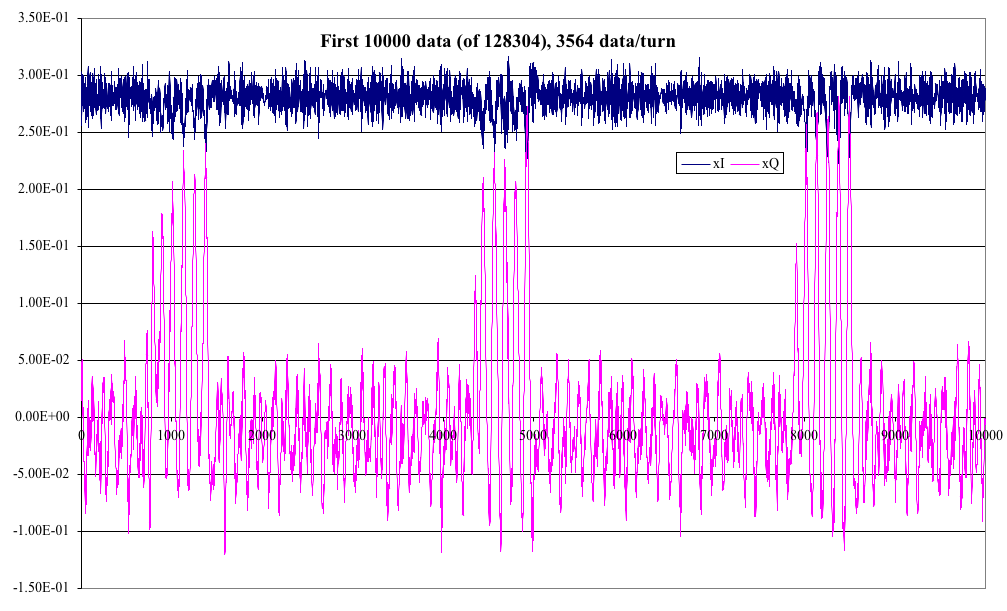 © data from Ph. Baudrenghien, J. Molendijk
Get some numbers: Use lumped circuit model
(R/Q)=V2/(2 ω Ust)
circuit Ω convention

ϕ = 0 for rising RF zero crossing (proton convention)
-> used quantities: (R/Q), Q0, Qext, Δω, Pg, Pr, Ib,DC, ϕ, Fb
(details see Appendix)  V assumed real
real part
imaginary part
Regular bunches:
Optimum settings Δf, Qext
More than available: averaging over gaps helps (simulation)
Much more than available: irrecoverable   ->  need displaced bunches
J.T.: The Ultimate Beam in the 400 MHz RF system, CERN-ATS-Note-2010-038 TECH,
on http://cdsweb.cern.ch/
(ultimate) beam with perfectly displaced bunches:
   (on paper)   Pg=0(*) !!!!  (with Qext  ∞)

Not a gag:
•  No beam loading compensation required
•  Cavity wall losses are zero (see (*)) for sc. cavity
•  For Qext=∞ ‘zero’ power to keep up the field

In reality: 
•  Need enough power to push bunches back in case of
     developing coupled bunch instability: ‘low’ Qext
•  Qext=∞ means also Z=∞ : not possible, instabilities
•  displacement and other parameter never perfect and
    tend to drift in time (intensity loss by lumi, …)

e.g. with Qext=50-80k use P=150…250 kW (=const)
(*) the RF wall losses in the superconducting cavity are less than 50 W
Summary

With the available 300 kW / cavity RF power and the present low-level beam control (no ‘smoother’) we can

 Capture nominal / ultimate(*) beam with reg. bunch distance

 Accelerate and coast(*) the nominal beam with reg. bun. dist.

But we cannot accelerate and coast the ultimate beam

With ‘smoother’ (or similar ?!?) we can

 Accelerate and coast ultimate beam with well pre-adjusted displaced bunches

(*) close to the limit of the hardware
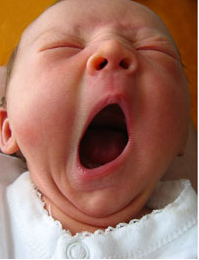 Thank you
for listening!
[Speaker Notes: 27]
Appendix A:
The Fundamental Beam-Cavity-Generator Relations
Steady state currents and voltage: no transients considered.
                              (variable currents and voltages: Appendix B)
Lumped circuit model. 
Cavity:   LCR-block, 
Coupler: transmission line with impedance   Z
Beam: RF current source/sink: Ib. 

Incident (generator) wave current:   Ig 
Reflected wave current:   Ir (*) 


Cavity is excited to voltage V.


(*) assumed to disappear without re-reflection (matched circulator with load)
Fig. A1: the lumped circuit model: cavity modeled by LCR,
the coupler by a connected transmission line of impedance Z,
Beam by RF current source/sink Ib

                    For superconducting cavity R >>> Z  (Q0 >>> Qext)
Implicitly all dynamic variables are proportional exp(iωt). 
Generator emits wave Ig with frequency ω :
Cavity tuned to ω0, (≠ω).
Transmission line
(A1)
		 
(A2)	
		 
RF beam current Ib,RF ; ILCR through the LCR-block
(A3a)                                                            substituting (A2)

(A3b)

ILCR = the sum from parallel elements (steady state)

(A4)
Combining (A4) and (A3b)

(A5)
 
               LC = 1/ω02  

(A6)

            Δω = ω0 – ω  << ω0

(A6)
Cavity Quantity Dictionary
Carrying a charge q from one plate of a DC capacitor to the other one: voltage change
(A9)
			 
Charge q travelling through a cavity with (R/Q): voltage
(A10)
			 
(A11)   

Any resonator has Q0=ωRC, apply (A11)

(A12)                                              analog for Qext

(A13)			 

Convention: (R/Q) in circuit Ω (1 circuit Ω = 2 linac Ω)
(A14)

 Ib,RF is complex. We agree complex phase of all waves such that V is purely real. 
Synchronous phase angle: angle of the RF voltage when the beam arrives. In electron machines ϕelec is called zero if beam and voltage are in phase. 
V proportional to exp(iωt): the beam RF current proportional to  			exp(iωt – iϕelec).
In proton machines ϕ is zero at the rising zero crossing of the RF voltage, i.e. ϕ = ϕelec – 90º. 
Using ϕ for the further calculations

(A15a)
Complex Fourier spectrum of a ∞ repetitive charge passage 
(point charges): equal line height (the DC current) for all frequencies from –∞ to +∞. 
Corresponding real spectrum (no negative lines!):
equivalent positive and negative lines of complex spectrum exactly add up: 2x DC current amplitude  … but
one unique line (zero-frequency) 1x DC current amplitude.
 
‘Point bunches’: any line f > 0   Ib,RF = 2 Ib,DC. 

‘Longer’ bunches: lower than 2 Ib,DC (higher f lines).

Introduce relative bunch form factor Fb that is
      normalized to 1 for infinitely short bunches.
      (details: Appendix C)
General case:
(A15b)

(A16)


(A17)


(A18)

Optimum reactive beam loading detuning: Im(Ig) = Im(Ir) = 0

(A19)
                                                                 if superconducting	
(A20)                                                                 (Re(Ir) = 0)
Appendix B: 
    The Fundamental Beam-Cavity-Generator Relations
          Variable amplitude for currents and voltage
	         with common carrier frequency ω
              Use lumped circuit model of Appendix A
V(t)=A(t)·exp(iωt) 
      A(t): very small variation within an RF oscillation
       <==>  | dA2(t)/dt2 | << | ω2A(t) |   (exploited later)

(B1)=(A3a)

(B2a)

(B2b)

(B2c)
Combining (B1) … (B2c) 

(B3)

V(t) = A(t)exp(iωt) 
(B4)

Double partial integration: 
(B5)





                        compared to ….. is negligible (‘slow A(t)’)
Hence
(B6)


All variables proportional exp(iωt):
(B7)



(Check: For dA(t)/dt=0 reproduce (A5) as it should be.)
Introduce Δω=ω0-ω (as in Appendix A)

(B8)

Introduce cavity quantities (Appendix A)
(B9)
Introduce beam current as in Appendix A


(B10)


and with (A2), (A13) (generally valid)


(B11)


General power formula

(B12)
Appendix C:  The Relative Bunch Form Factor Fb
 
Bunches cos2(x) charge distribution. 
Bunch line density (normalized to 1)
Relative bunch form factor Fb is the Fourier component :
Point bunch:
Example for cos2-shaped bunches:
Bunch form factors Fb in LHC for 200, 400 and 800 MHz systems at injection (B=52 cm) and during coast (B=30cm)